HOẠT ĐỘNG TRẢI NGHIỆM VÀ HƯỚNG NGHIỆP 8
CHỦ ĐỀ 7
THIÊN NHIÊN QUANH TA (Bộ sách Cánh Diều)
GIÁO VIÊN: NGUYỄN VĂN THUÂN
TRƯỜNG THCS NAM THANH – NAM TRỰC – NAM ĐỊNH
Hoạt động 1           Khởi động 10’
Đền Trần - Đền thờ 14 vị vua nhà Trần tại Nam Định
Hs xem video qua đường link dưới đây
https://www.youtube.com/watch?v=CAVY0aoDj7M
Hoạt động 1           Khởi động 10’
Em hãy nêu nét đặc trưng của danh lam thắng cảnh, cảnh quan thiên nhiên?
Em có ấn tượng, tình cảnh của em đối với danh lam thắng cảnh, cảnh quan thiên nhiên?
Lý do nào em lựa chọn hình thức thiết kế của sản phẩm?
CÁC VỊ VUA THỜI NHÀ TRẦN
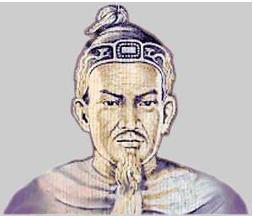 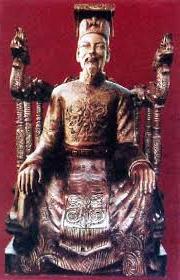 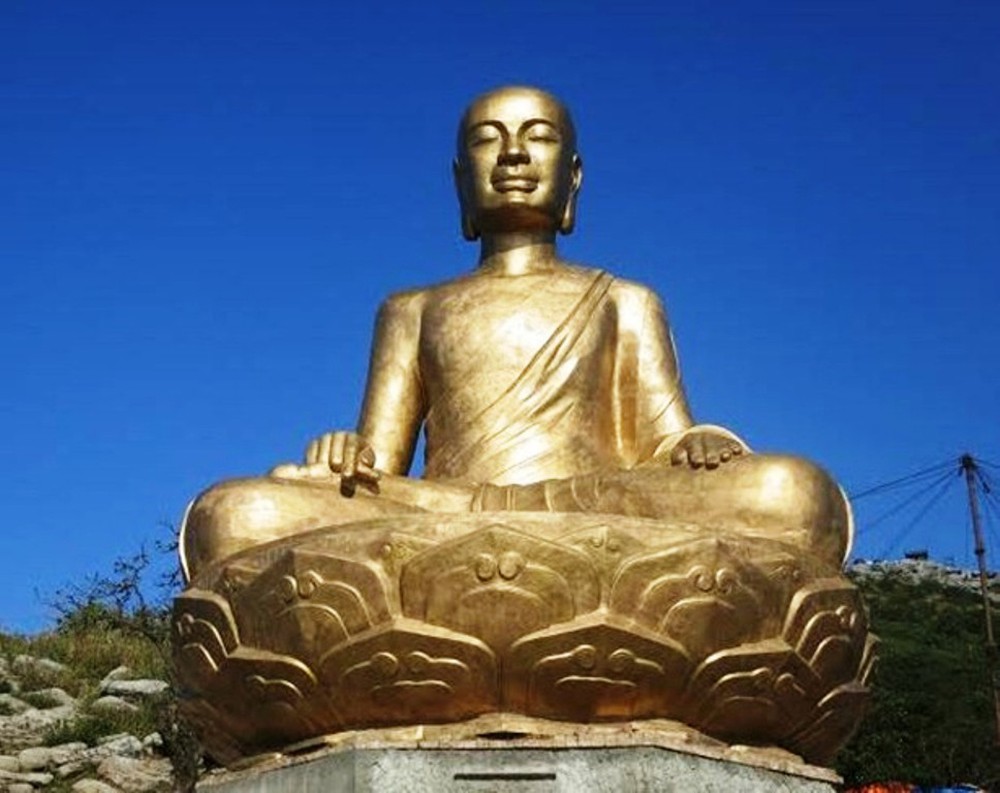 1. Mục tiêu
Trần Thái Tông (1225 - 1258)
Trần Thánh Tông (1258 - 1278)
3. Trần Nhân Tông (1279-1293)
CÁC VỊ VUA THỜI NHÀ TRẦN
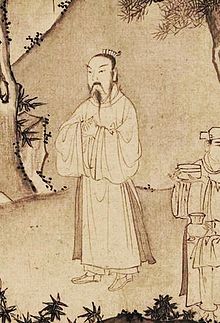 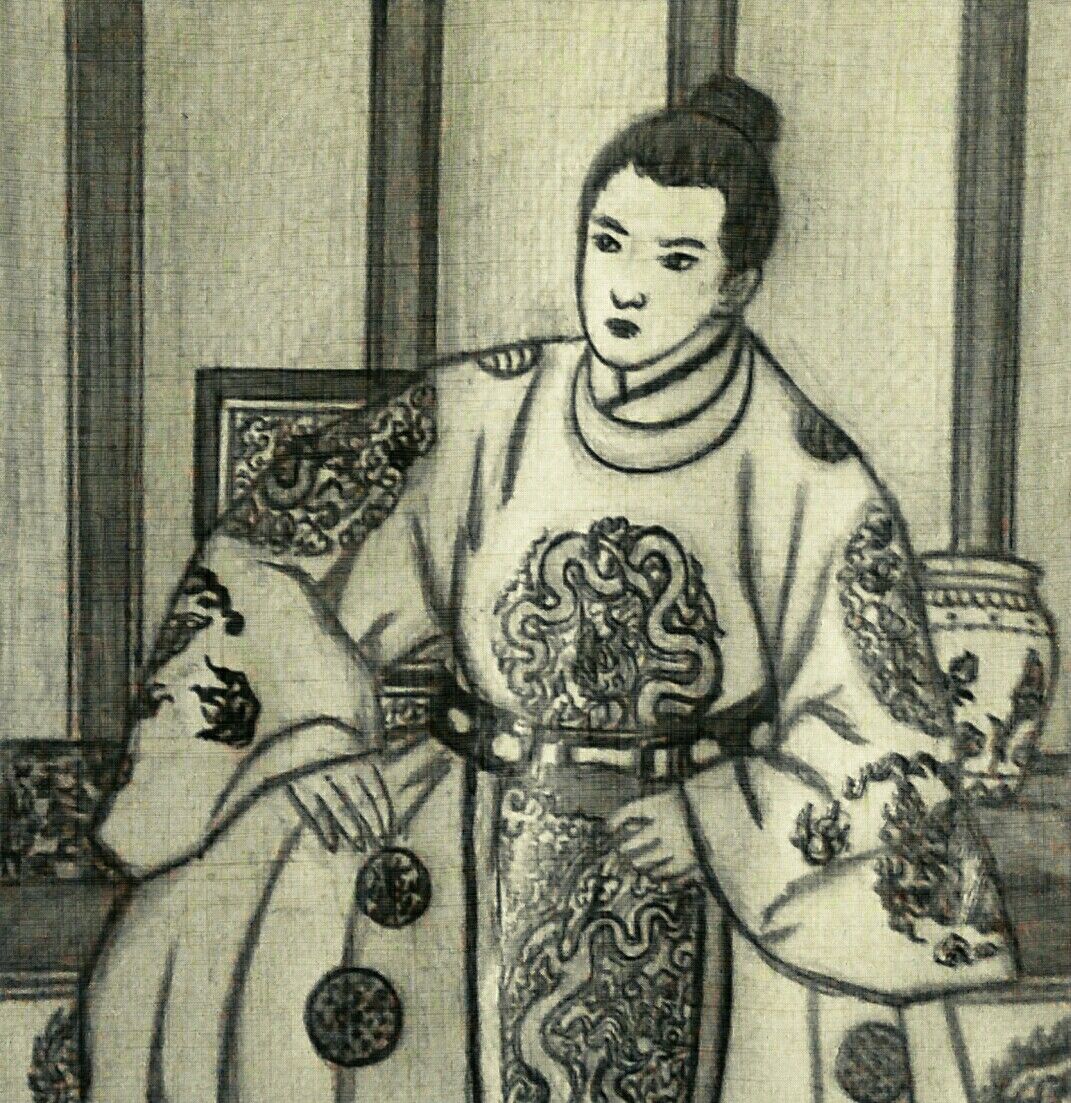 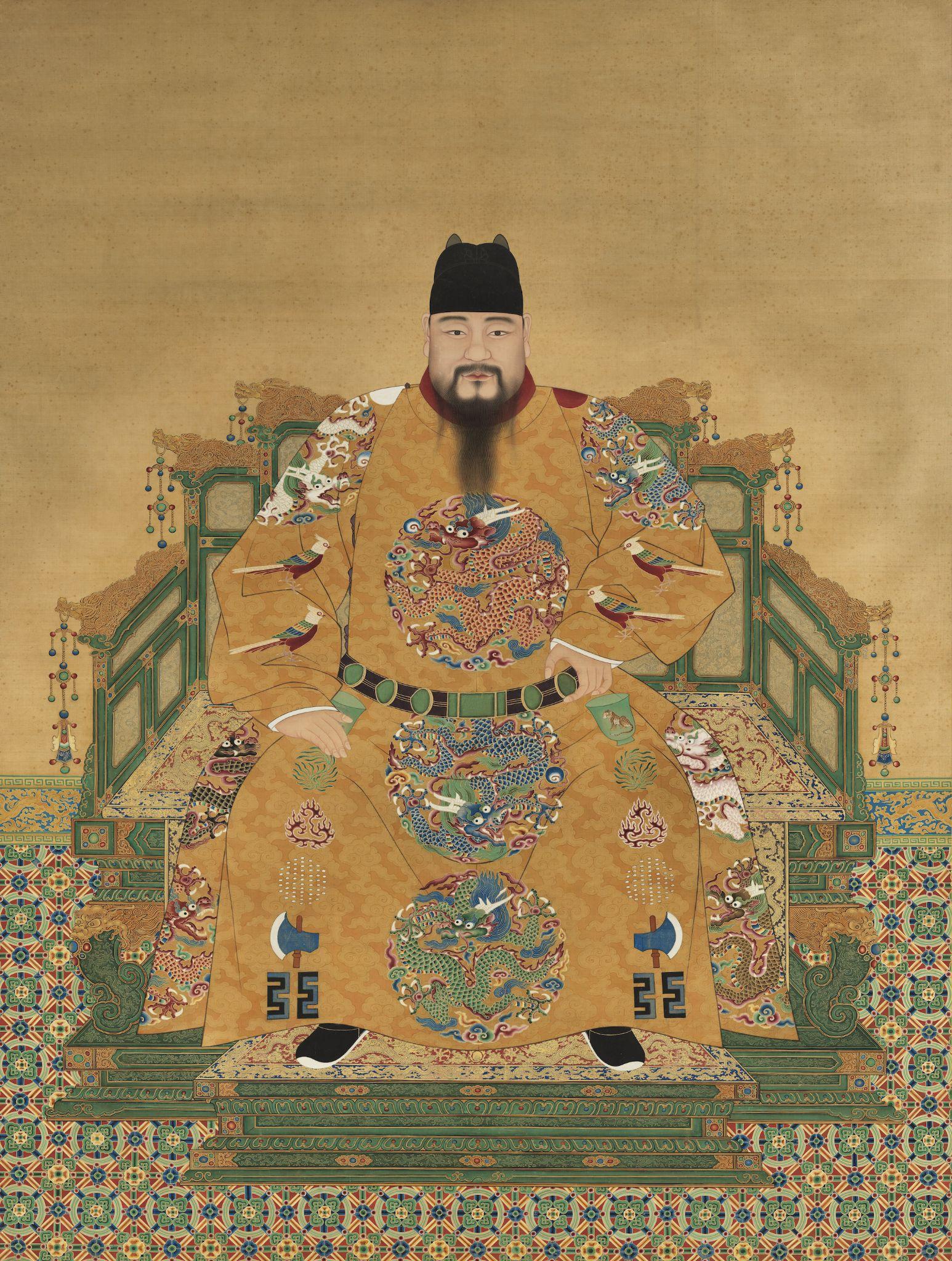 1. Mục tiêu
Trần Anh Tông (1293 - 1314)
Trần Minh Tông (1314-1329)
Trần Hiến Tông (1329-1341)
CÁC VỊ VUA THỜI NHÀ TRẦN
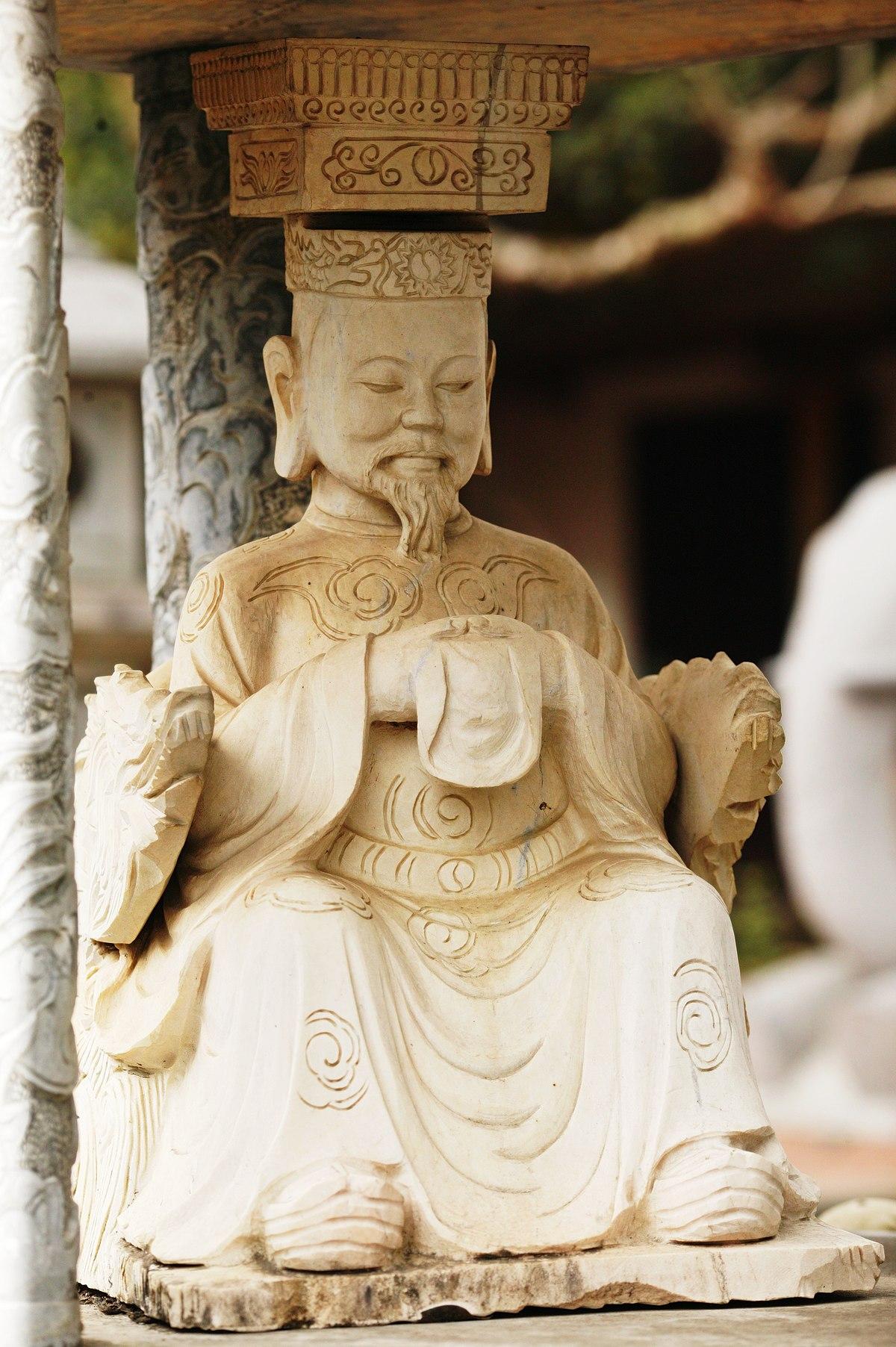 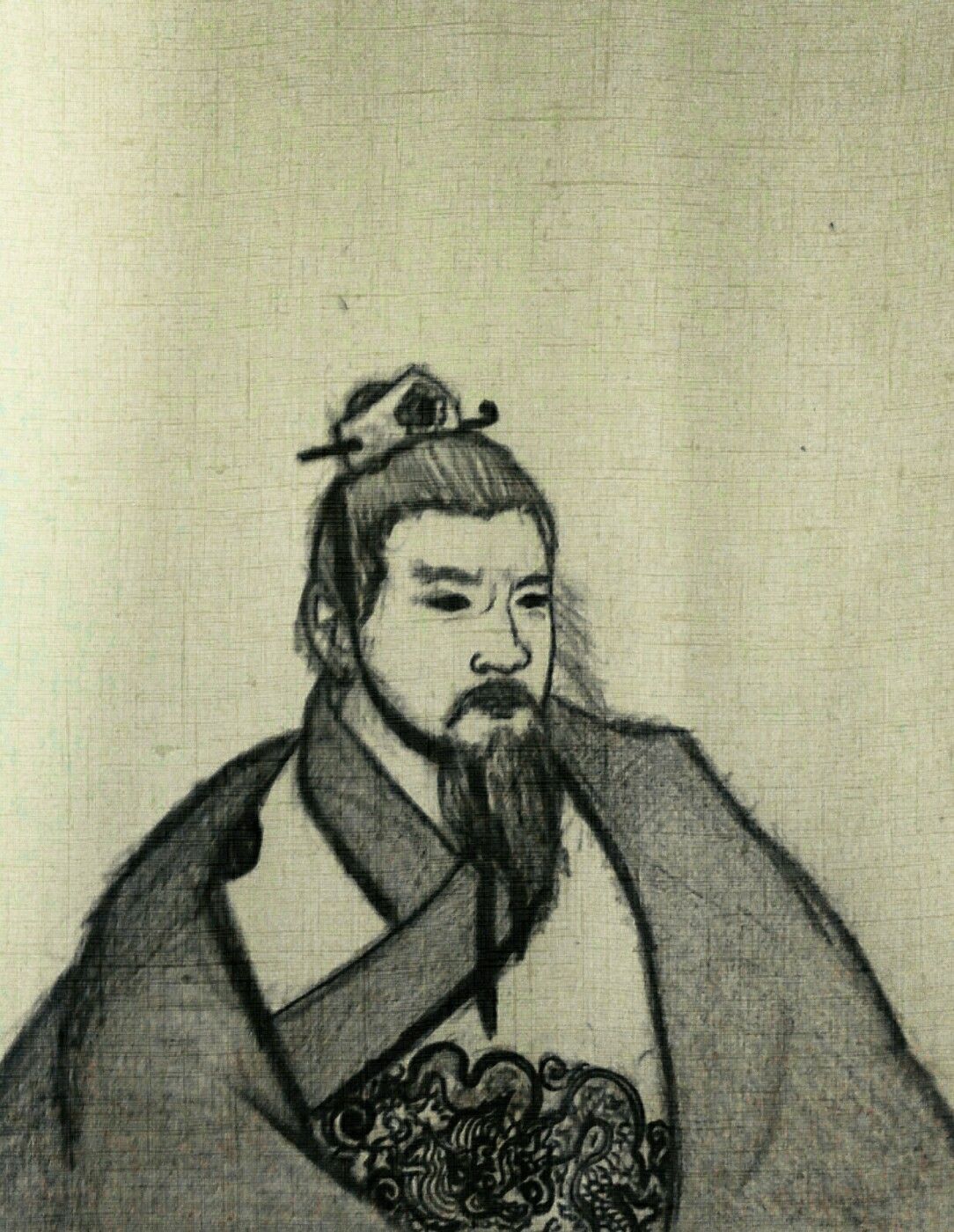 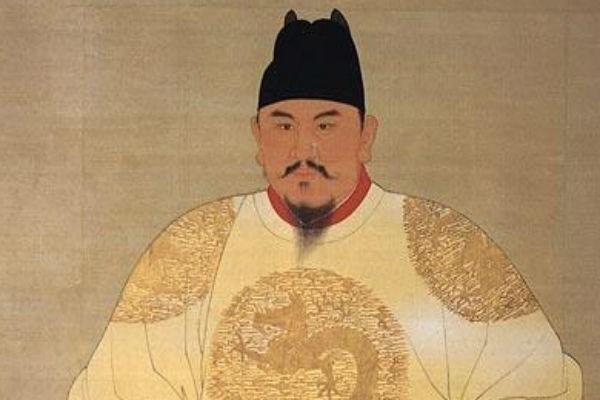 1. Mục tiêu
Trần Duệ Tông (1372-1377)
Trần Dụ Tông (1341-1369)
Trần Huệ Tông (1370-1372)
CÁC VỊ VUA THỜI NHÀ TRẦN
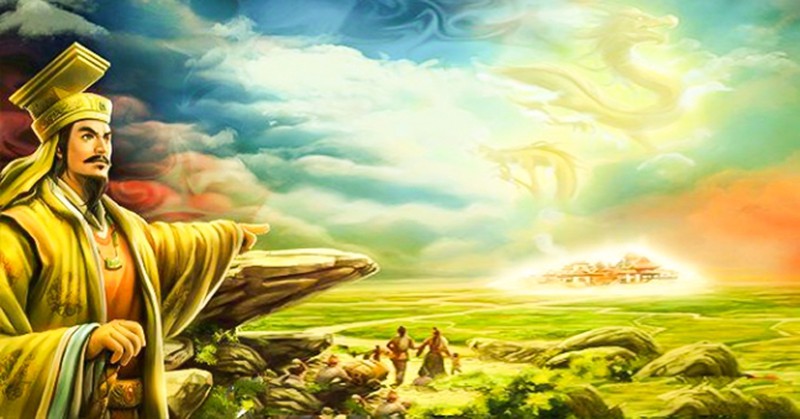 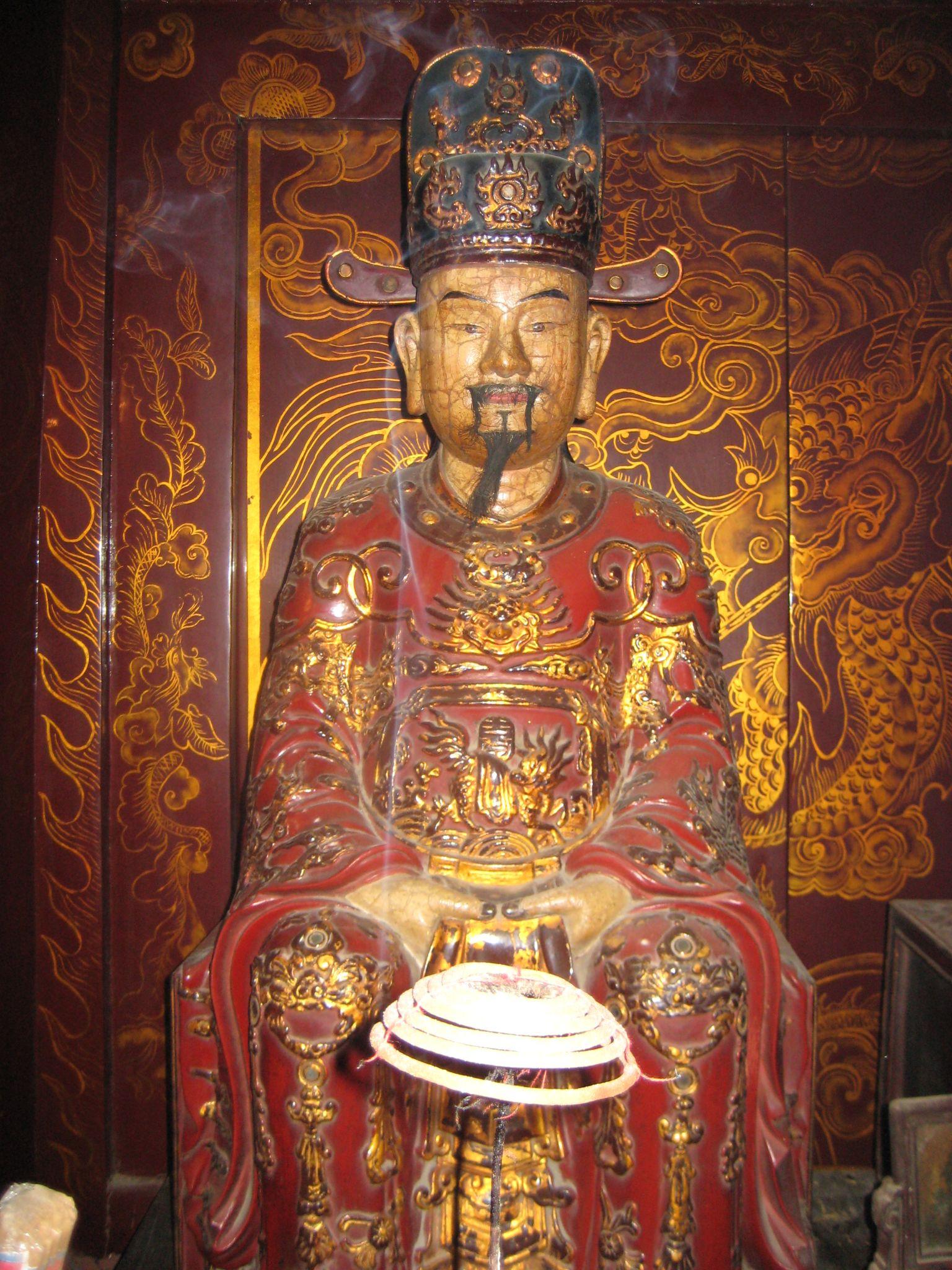 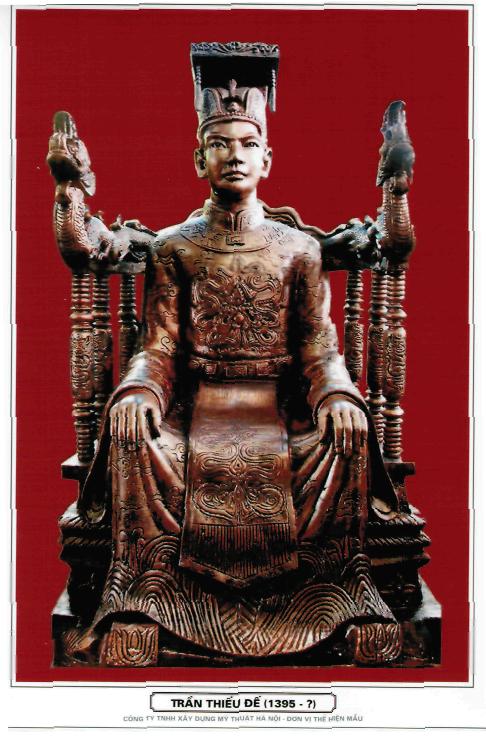 1. Mục tiêu
Trần Phế Đế (1377-1388)
Trần Thiếu Đế (1398 - 1400)
Trần Thuận Tông (1388-1398)
Hoạt động 2: (35’) NÉT ĐẸP QUÊ HƯƠNG
1. Mục tiêu
Video giới thiệu về tháp Phổ Minh tại Nam Định 
https://www.youtube.com/watch?v=8IHY0WM5jFE
HÌNH ẢNH VỀ THÁP PHỔ MINH TẠI NAM ĐỊNH
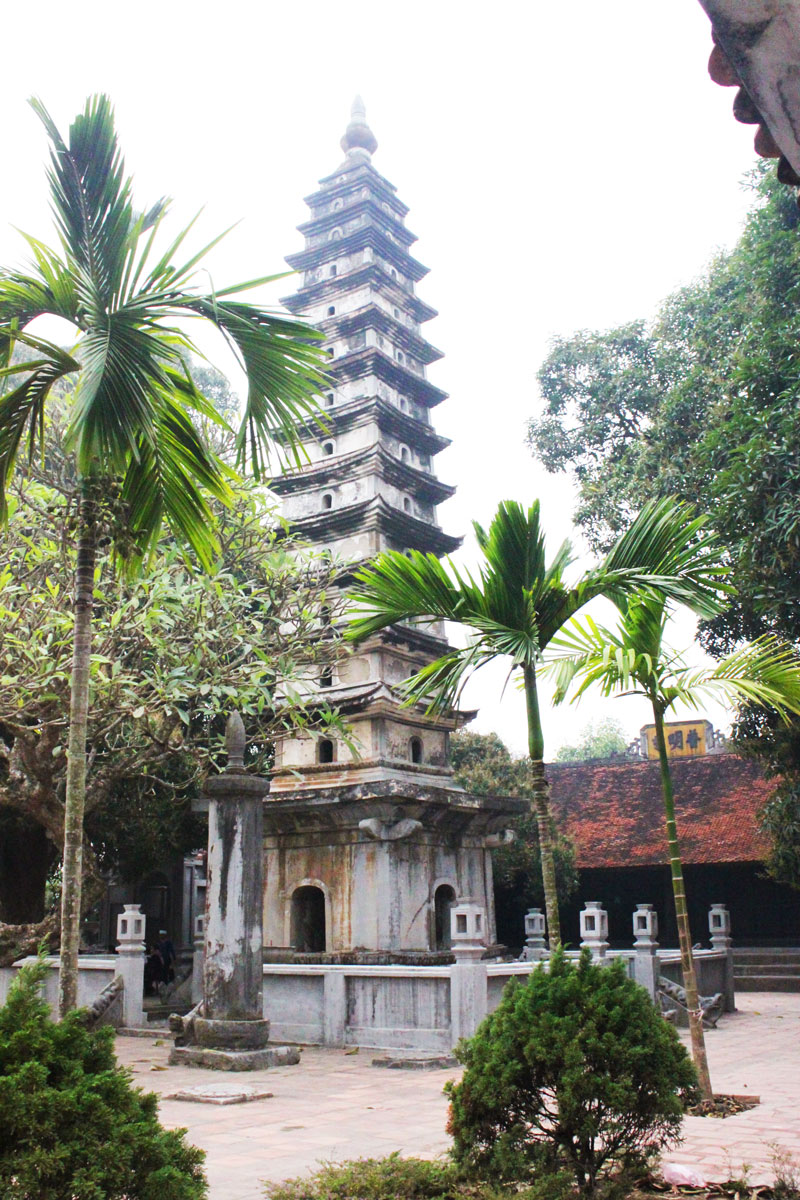 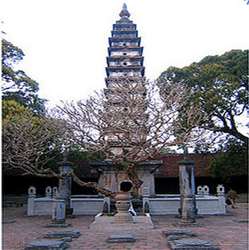 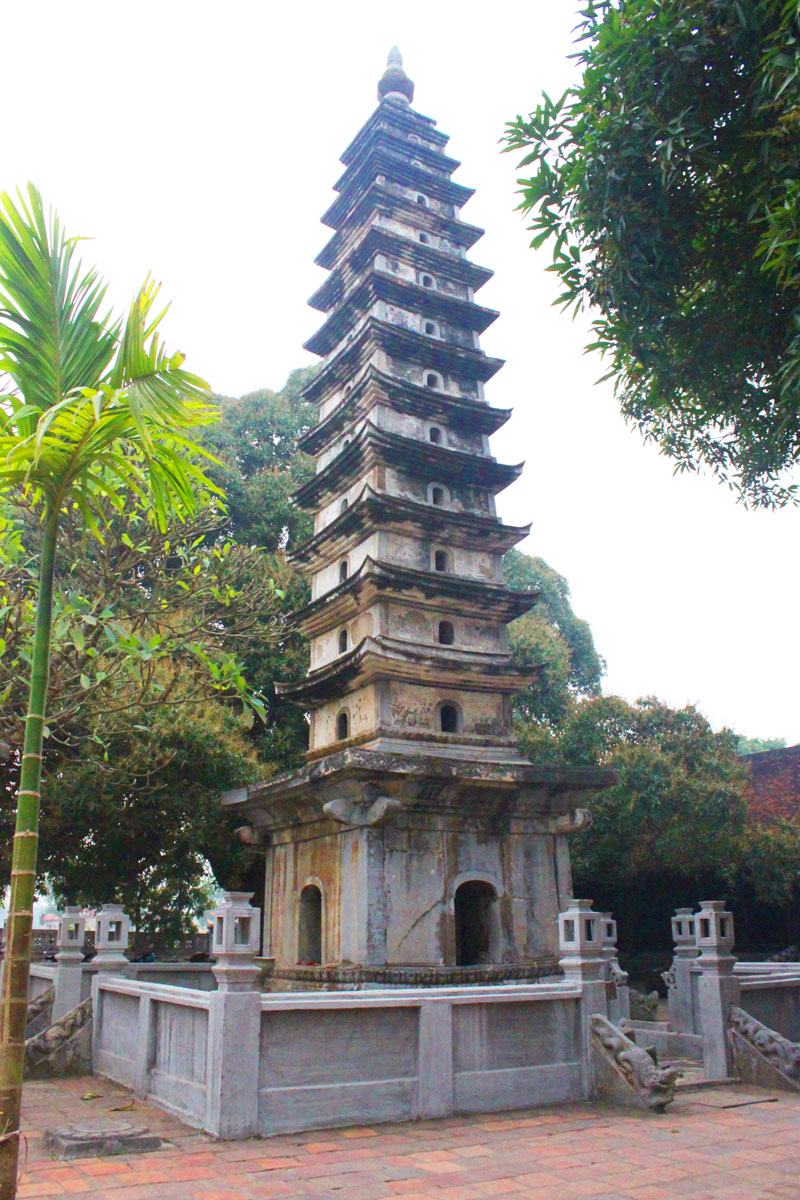 1. Mục tiêu
Hoạt động 2: (45’) NÉT ĐẸP QUÊ HƯƠNG
Xem video giới thiệu về vịnh Hạ Long
https://www.youtube.com/watch?v=8IHY0WM5jFE
HÌNH ẢNH VỀ VỊNH HẠ LONG
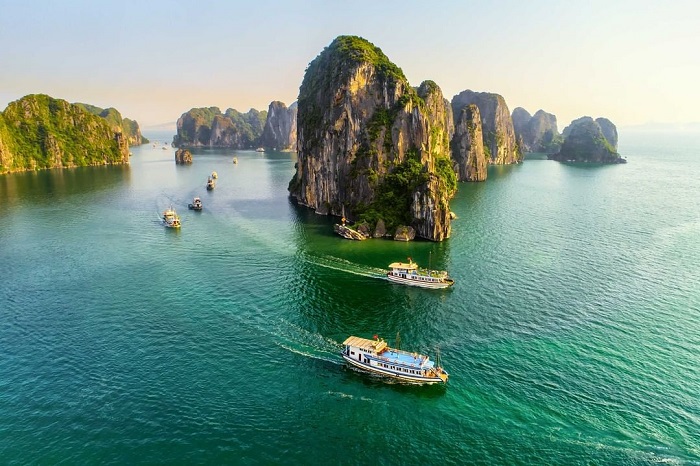 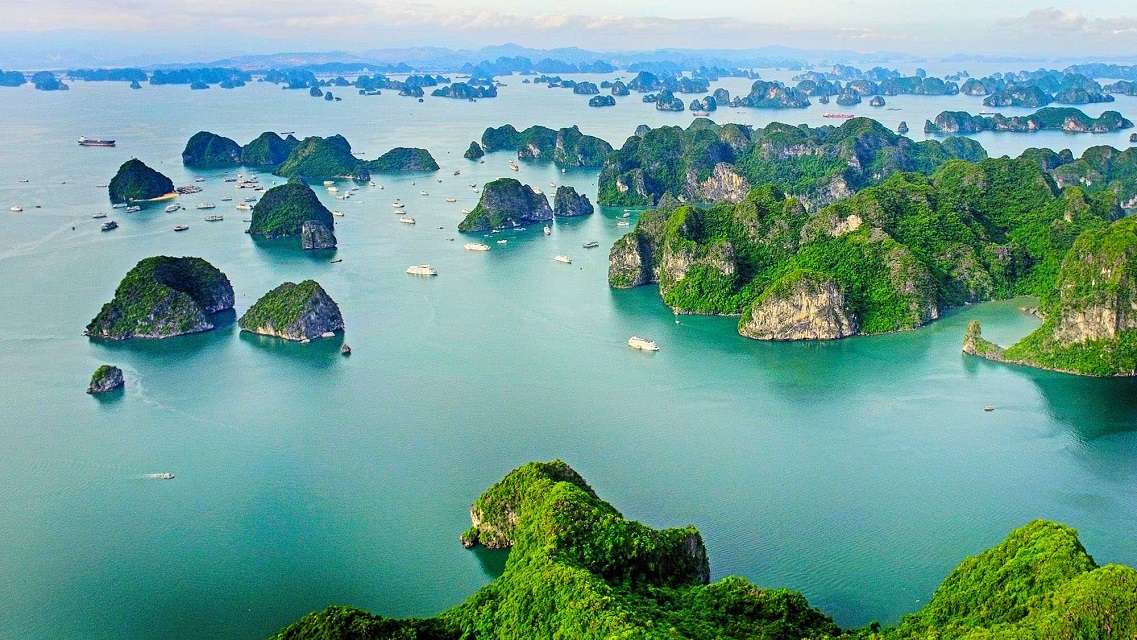 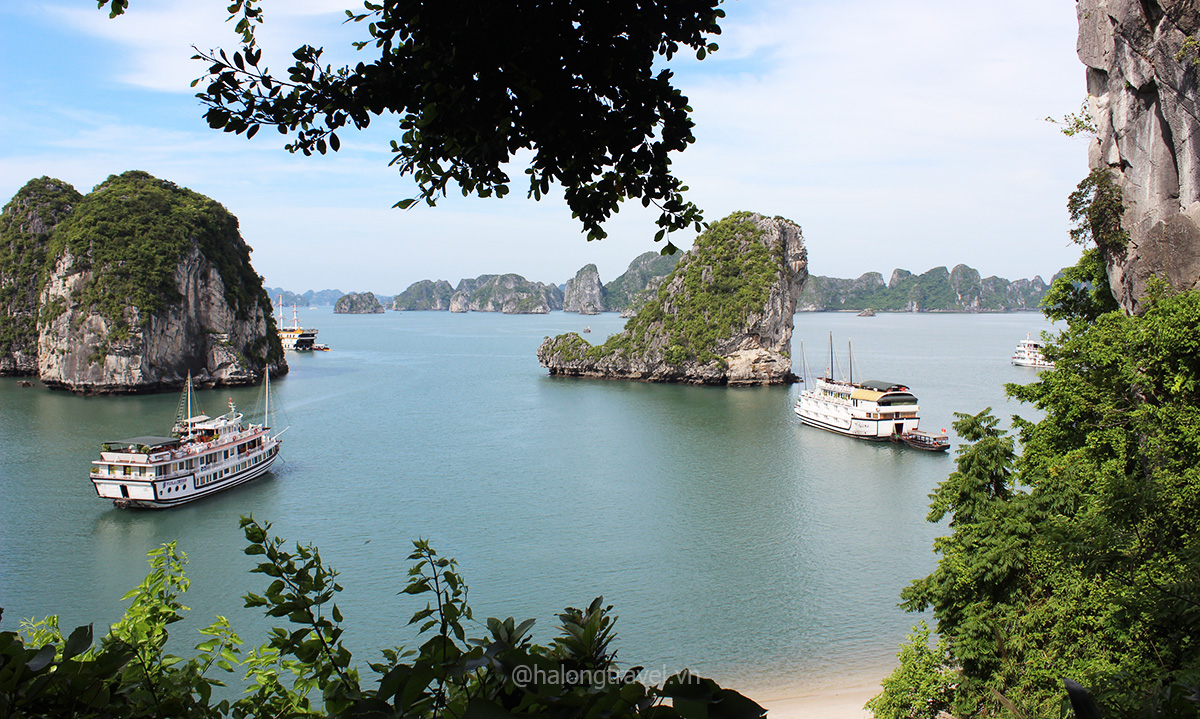 1. Mục tiêu
Hoạt động 2: (45’) NÉT ĐẸP QUÊ HƯƠNGEm hãy nêu những nét đặc trưng của danh lam thắng cảnh, cảnh quan thiên nhiên xung quanh ta trên đất nước Việt Nam xinh đẹp?
Hoạt động 2:
Học liệu số được dùng:
Video về thiên tai
https://www.youtube.com/watch?v=ueXYZgzmdFw
Hoạt động 3: (45’) TUYÊN TRUYỀN PHÒNG CHỐNG THIÊN TAI
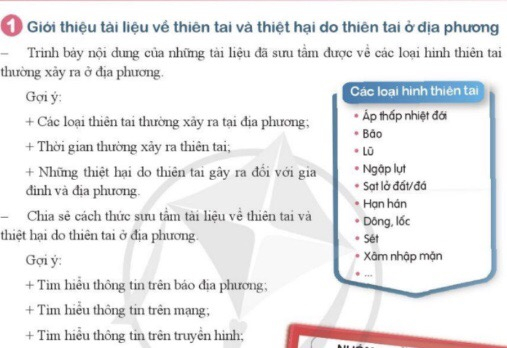 1. Mục tiêu
HÌNH ẢNH VỀ THIÊN TAI
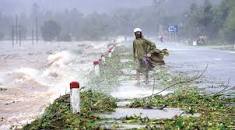 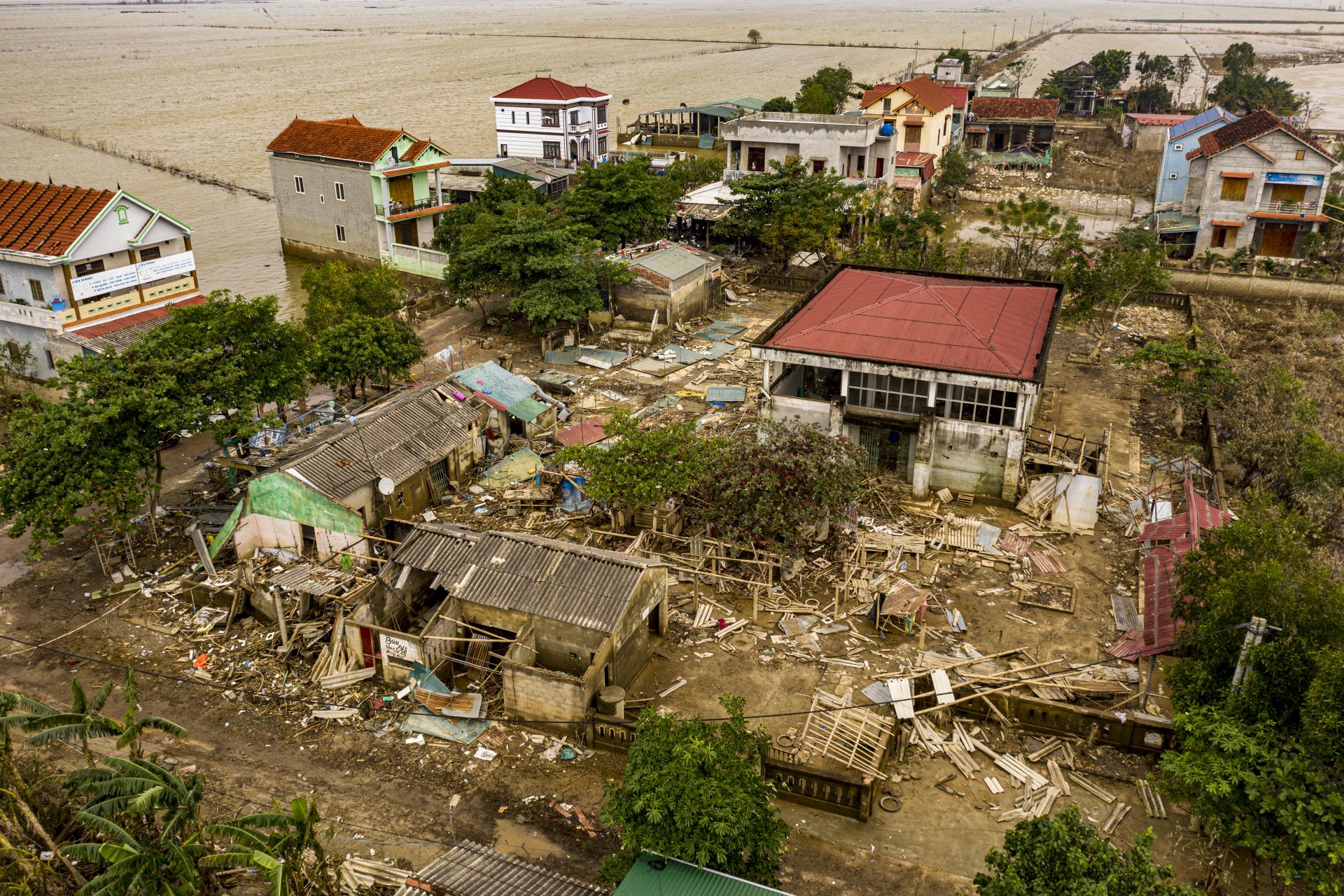 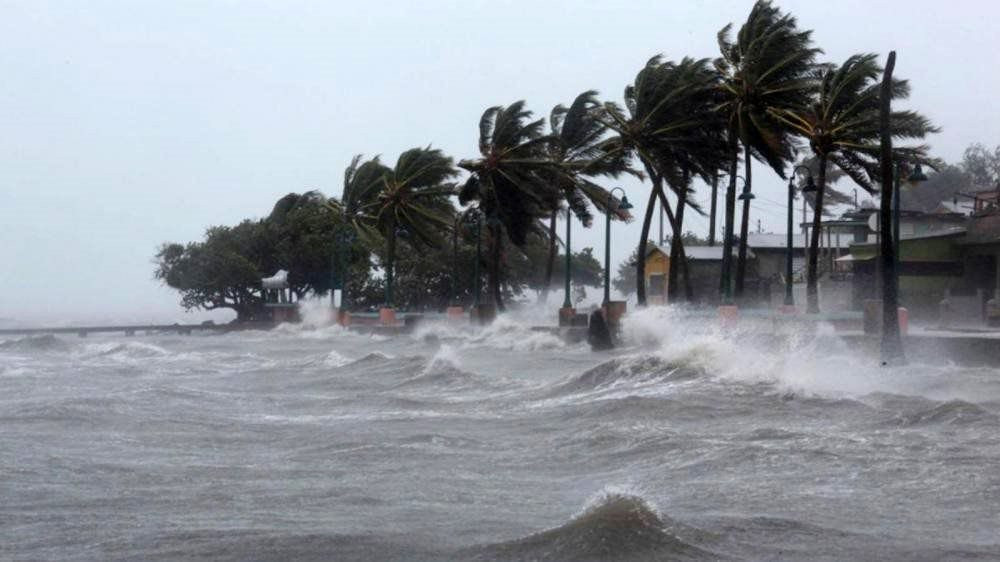 1. Mục tiêu
Hoạt động 3: (45’) TUYÊN TRUYỀN PHÒNG CHỐNG THIÊN TAI
Viết báo cáo về thiên tai và thiệt hại do thiên tai ở địa phương.
Học liệu số được dùng: video về thiên tai bão lũ
https://www.youtube.com/watch?v=jznpufBjvG0
1. Mục tiêu
HÌNH ẢNH VỀ THIÊN TAI BÃO LŨ
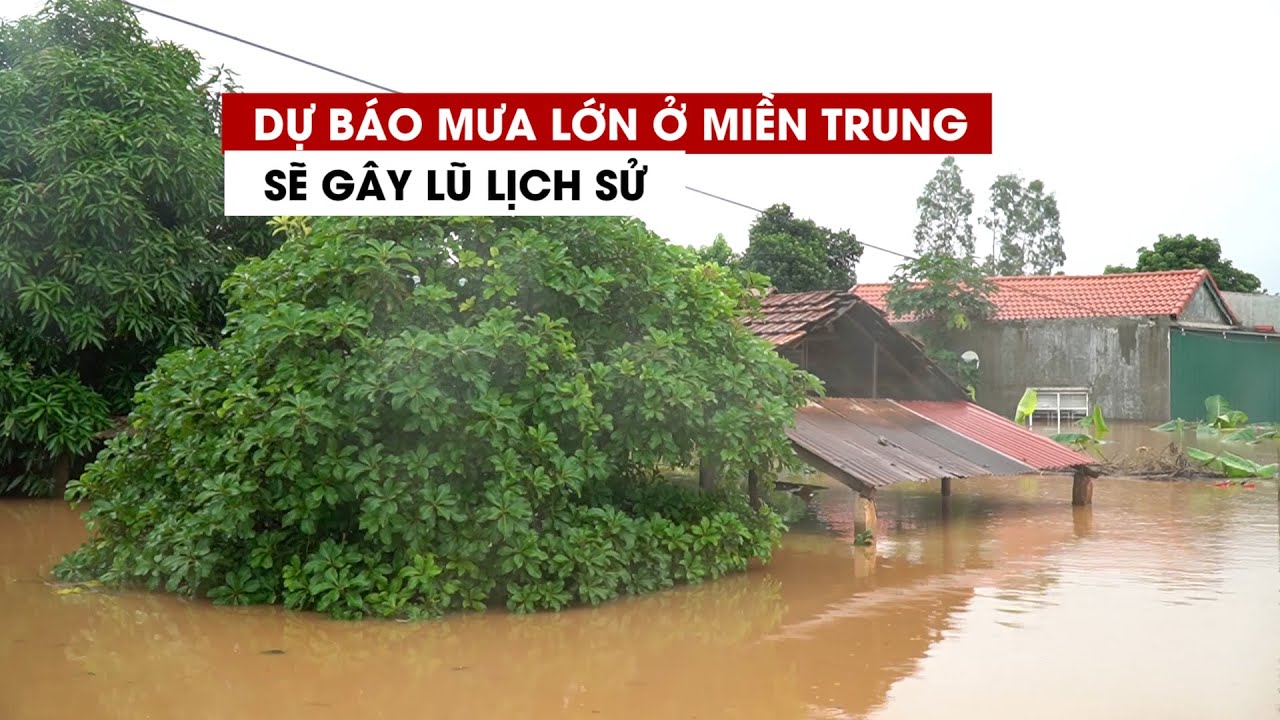 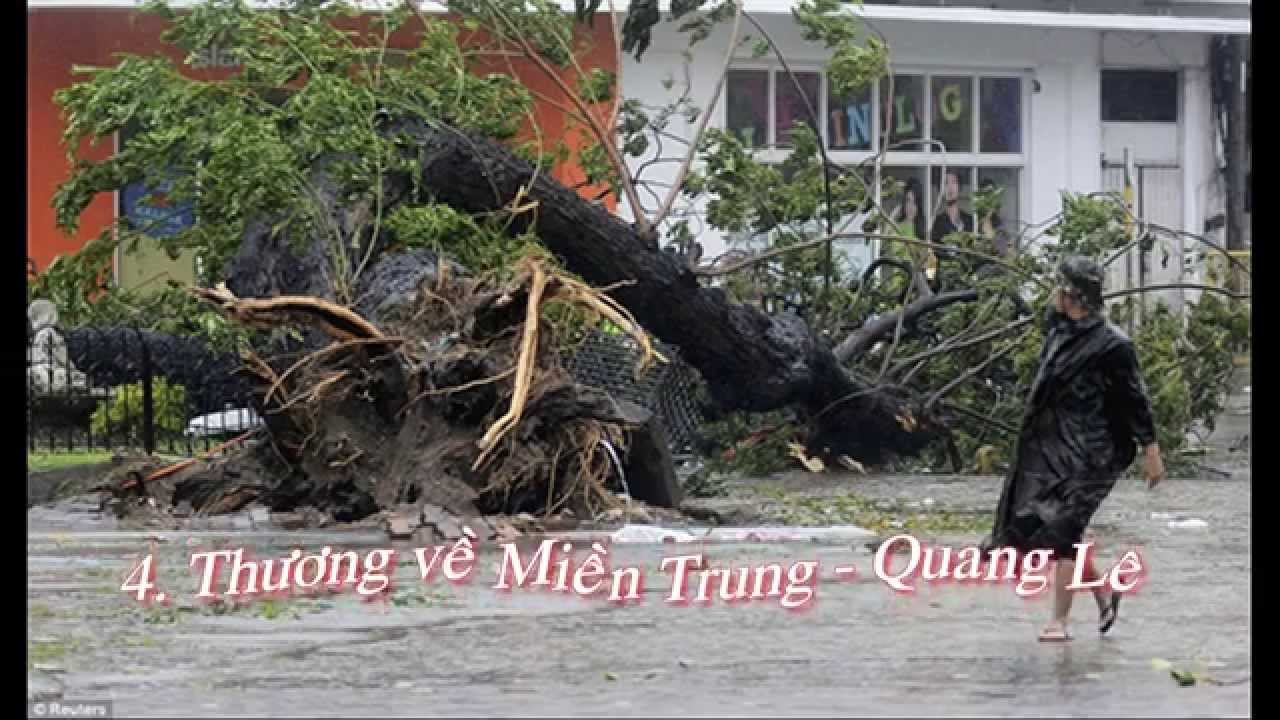 1. Mục tiêu
HÌNH ẢNH VỀ THIÊN TAI BÃO LŨ
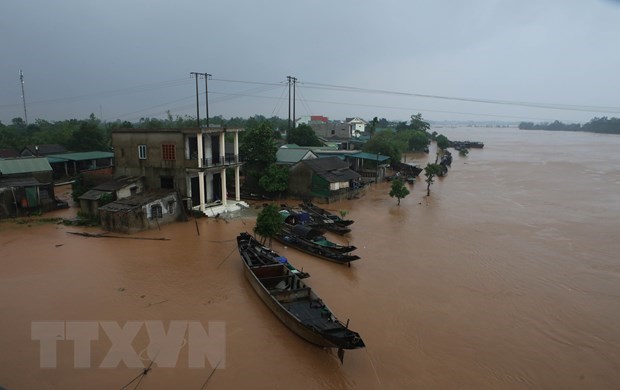 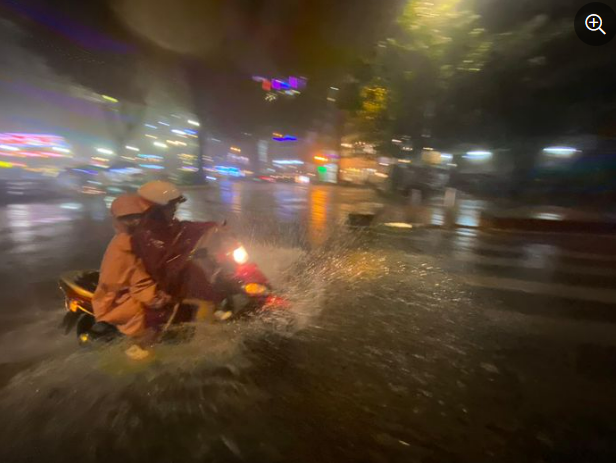 1. Mục tiêu
TUYÊN TRUYỀN PHÒNG CHỐNG THIÊN TAI
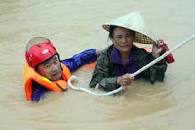 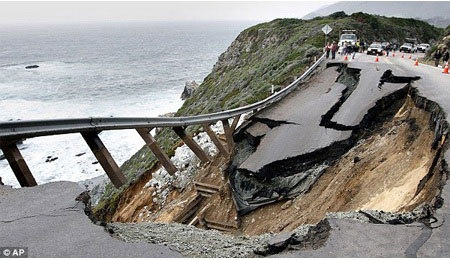 1. Mục tiêu
TUYÊN TRUYỀN PHÒNG CHỐNG THIÊN TAI
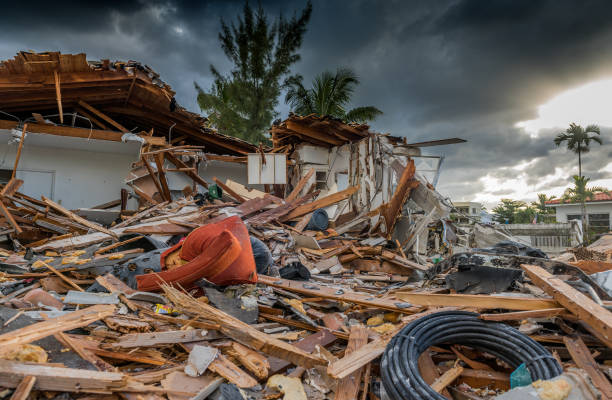 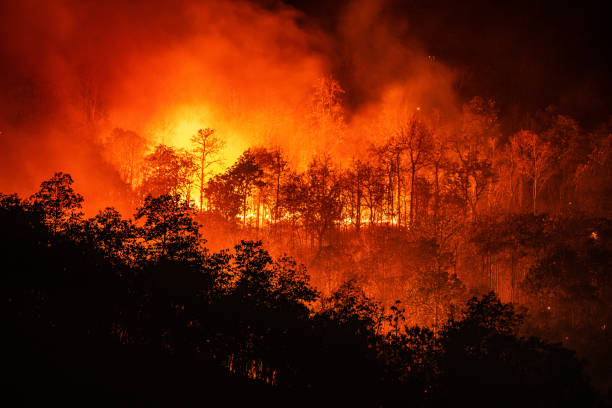 1. Mục tiêu
Những thiên tai thiên nhiên ở địa phương hay gặp và cách làm giảm thiệt hại
Bão to thì thường mưa to, gió lớn
Mưa dài ngày gây ra ngập lụt hoa màu
Gió to làm ảnh hưởng đến chăn nuôi và hoa màu
Rét đậm rét hại ảnh hưởng đến con người , vật nuôi, cây cối hoa màu.
Hoạt động 4: (45’) TUYÊN TRUYỀN PHÒNG CHỐNG THIÊN TAI
Xây dựng kế hoạch truyền thông về biện pháp phòng chống thiên tai và giảm nhẹ rủi ro khi gặp thiên tai
https://www.youtube.com/watch?v=iIred7oIkpA
1. Mục tiêu
Cách thức tuyên truyền của con người về phòng chống thiên tai thiên nhiên của địa phương?
xây dựng kế hoạch truyền thông về biện pháp phòng chống thiên tai và giảm nhẹ rủi ro khi gặp thiên tai
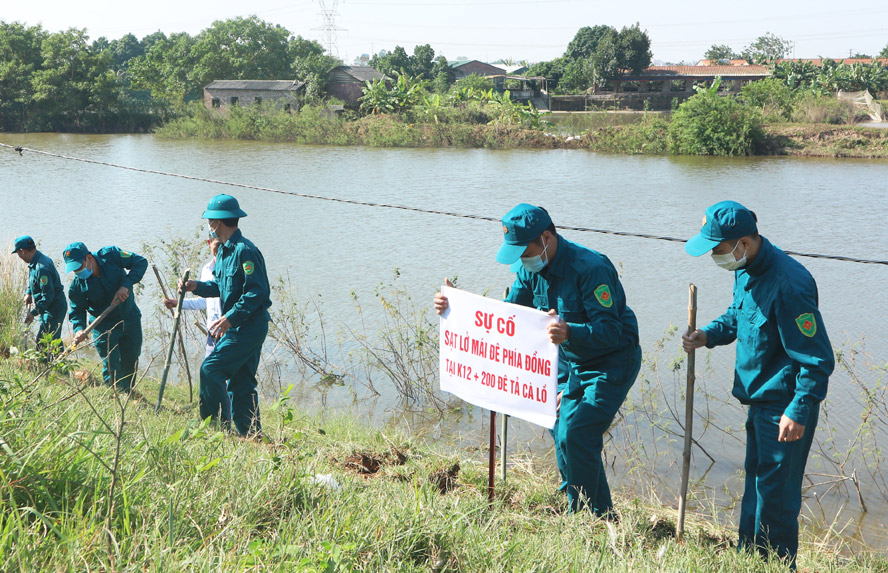 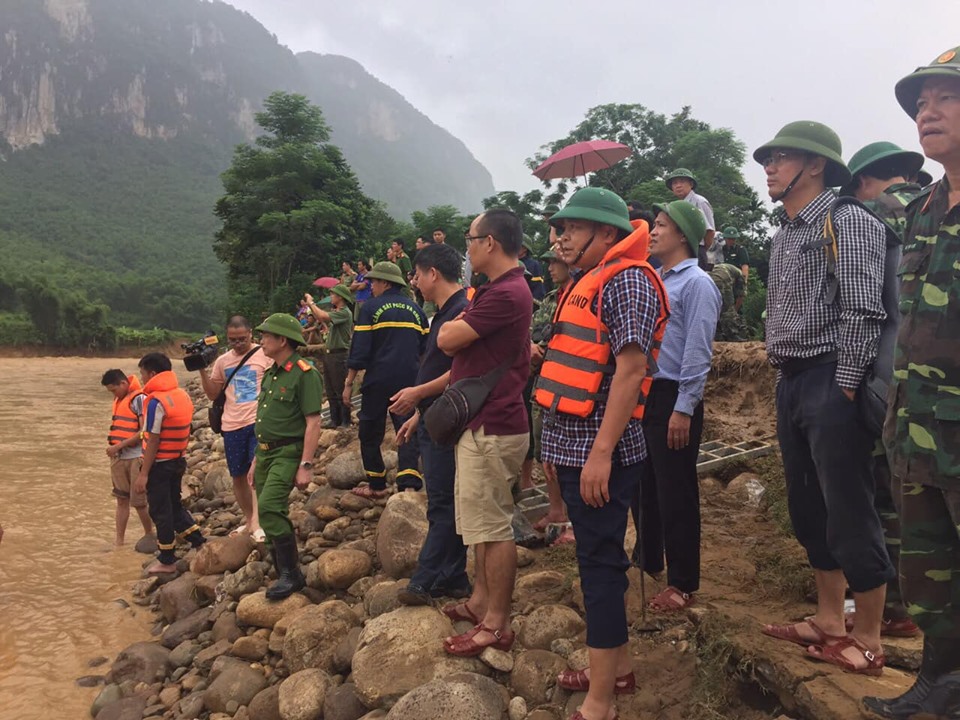 1. Mục tiêu
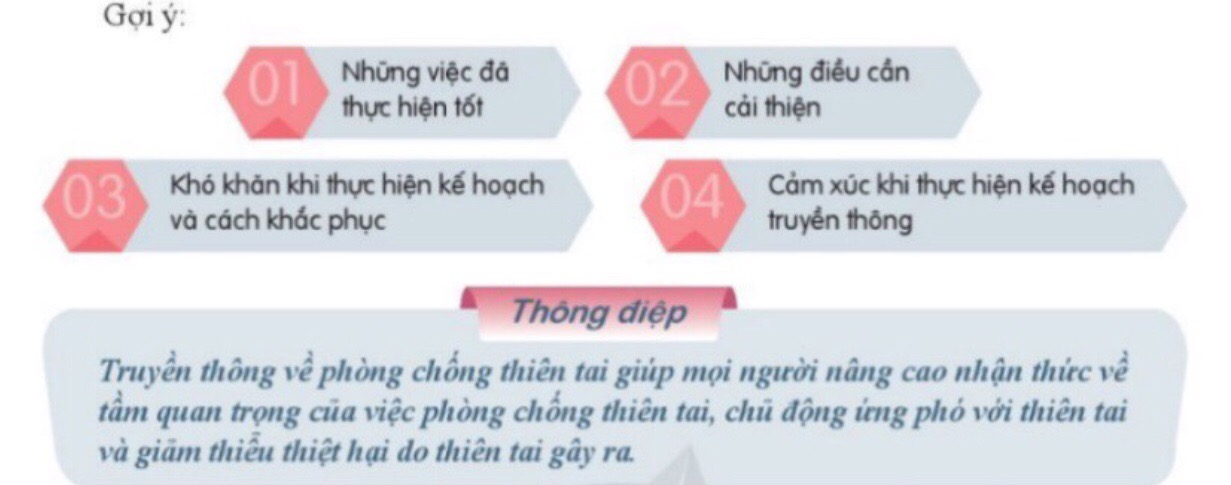 Đánh giá mức độ tham gia của em trong các hoạt động
Đánh giá kết quả, thực hiện nhiệm vụ học tập